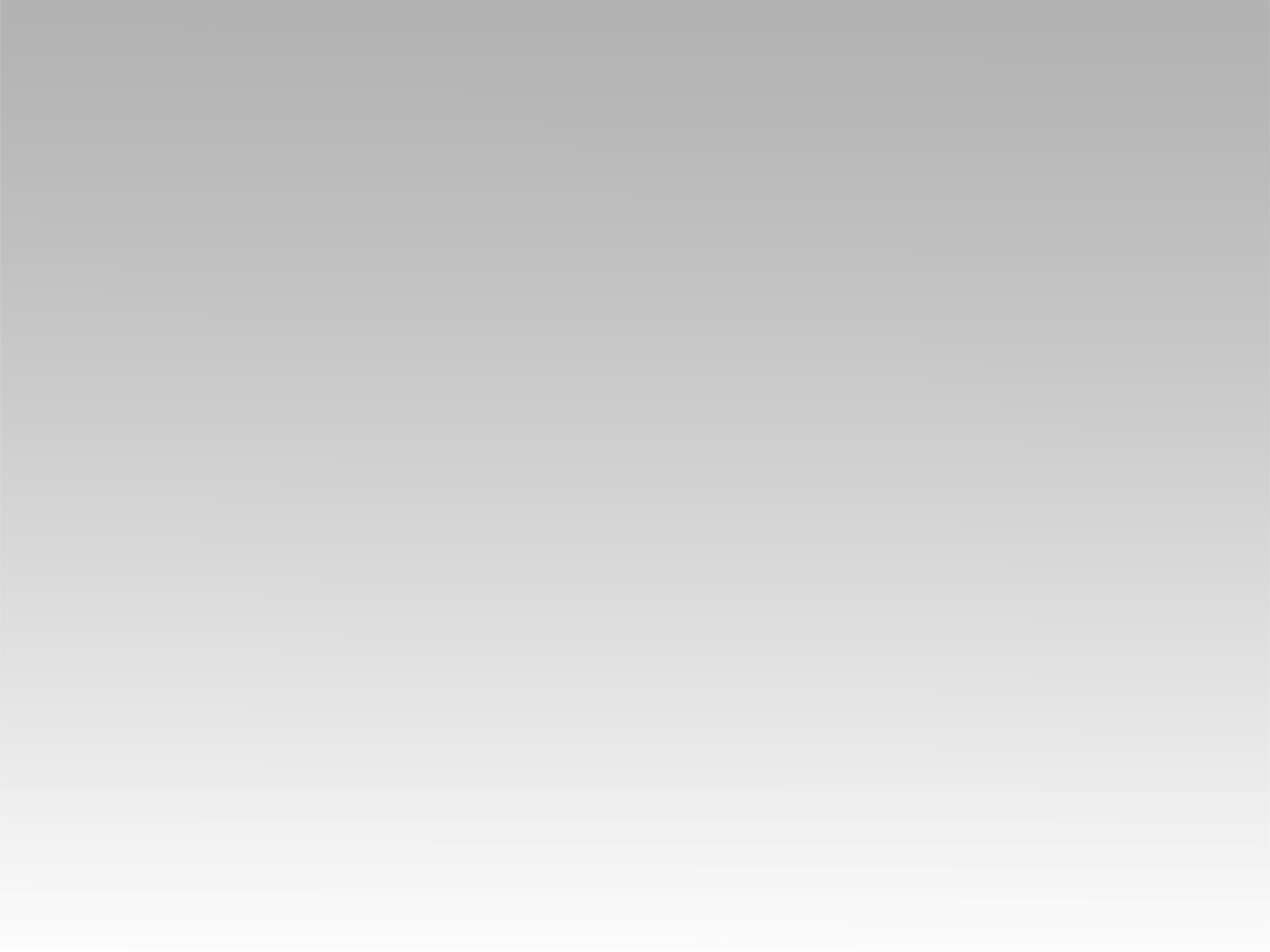 ترنيمة
بارفع اسمك عالي
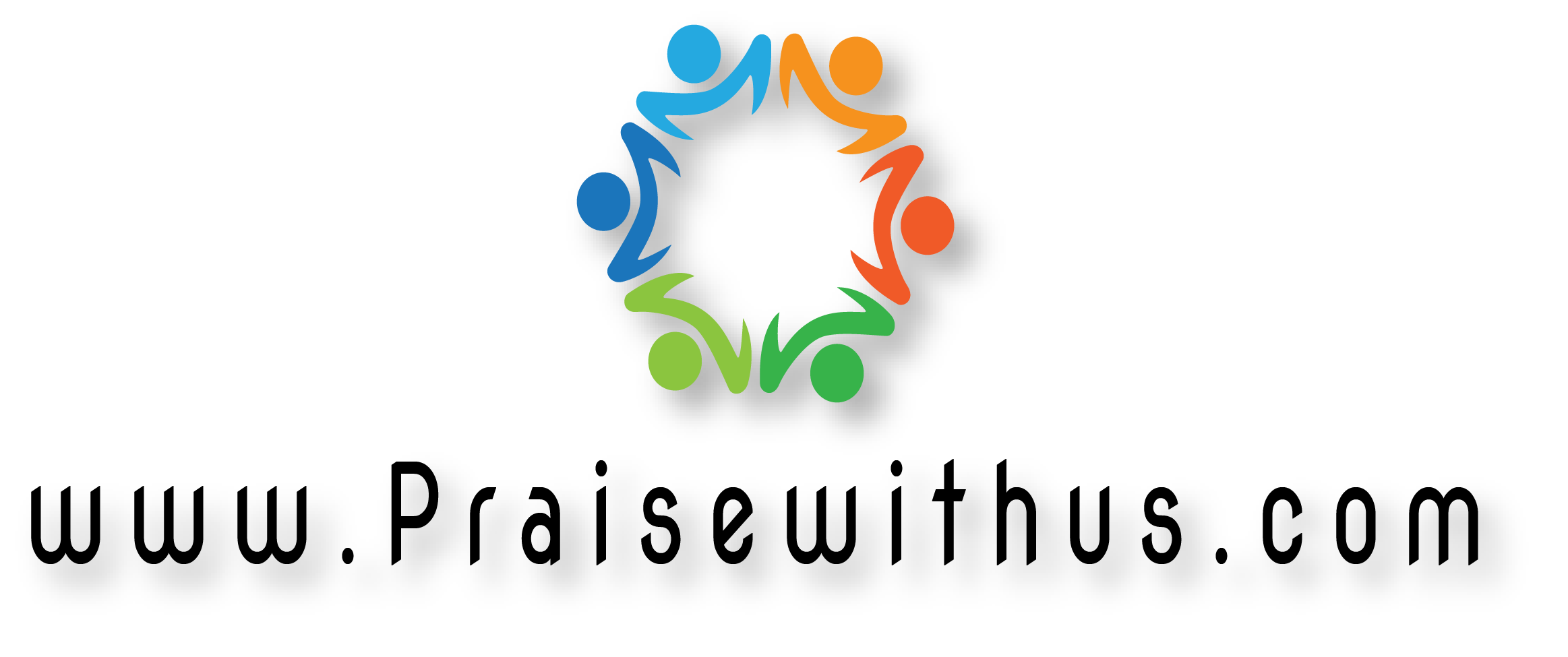 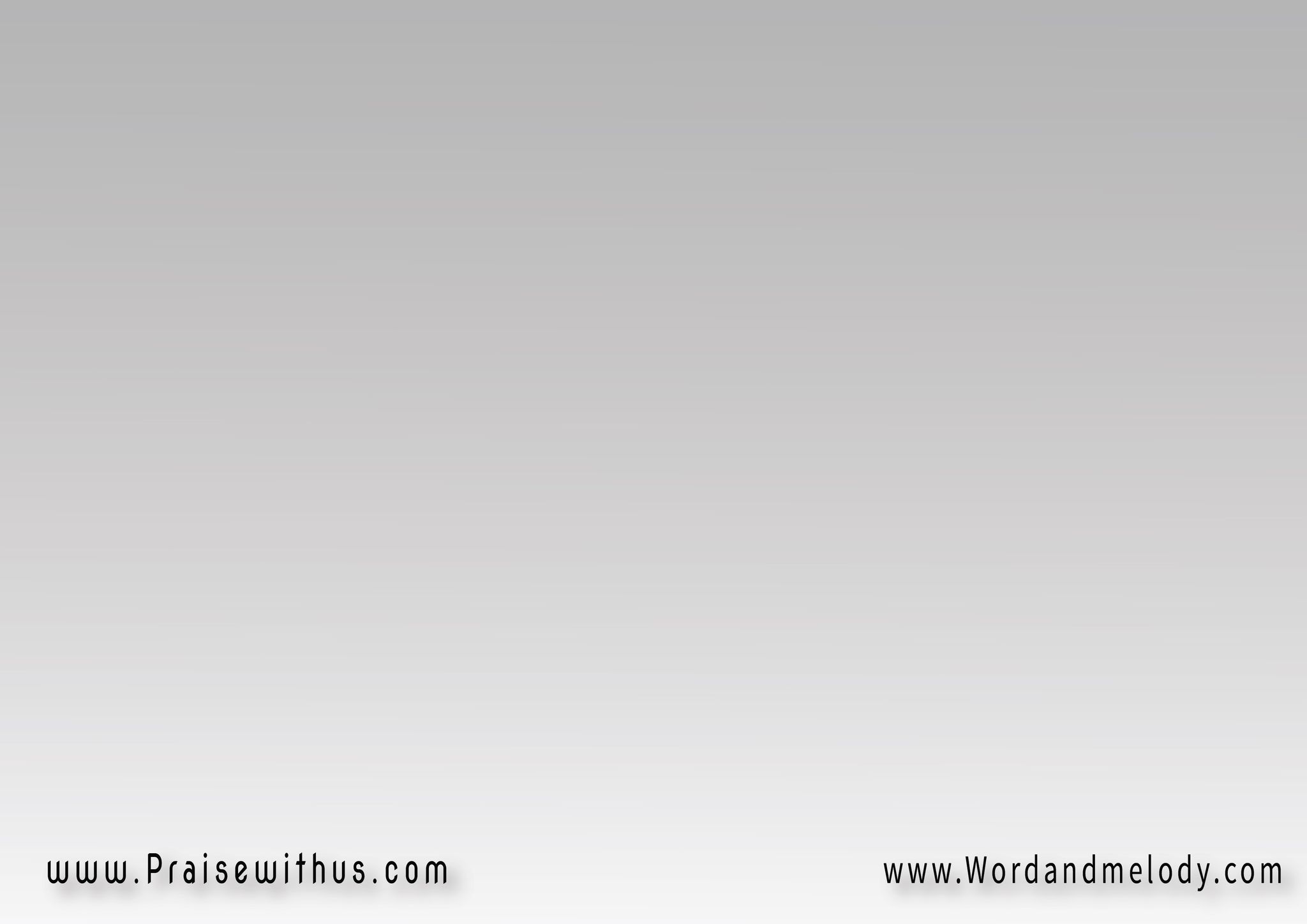 القرار:
بارفع اسمك عالي
وباعليك فوق كل غالي
حبك لي هو ضماني
بطول الطريق
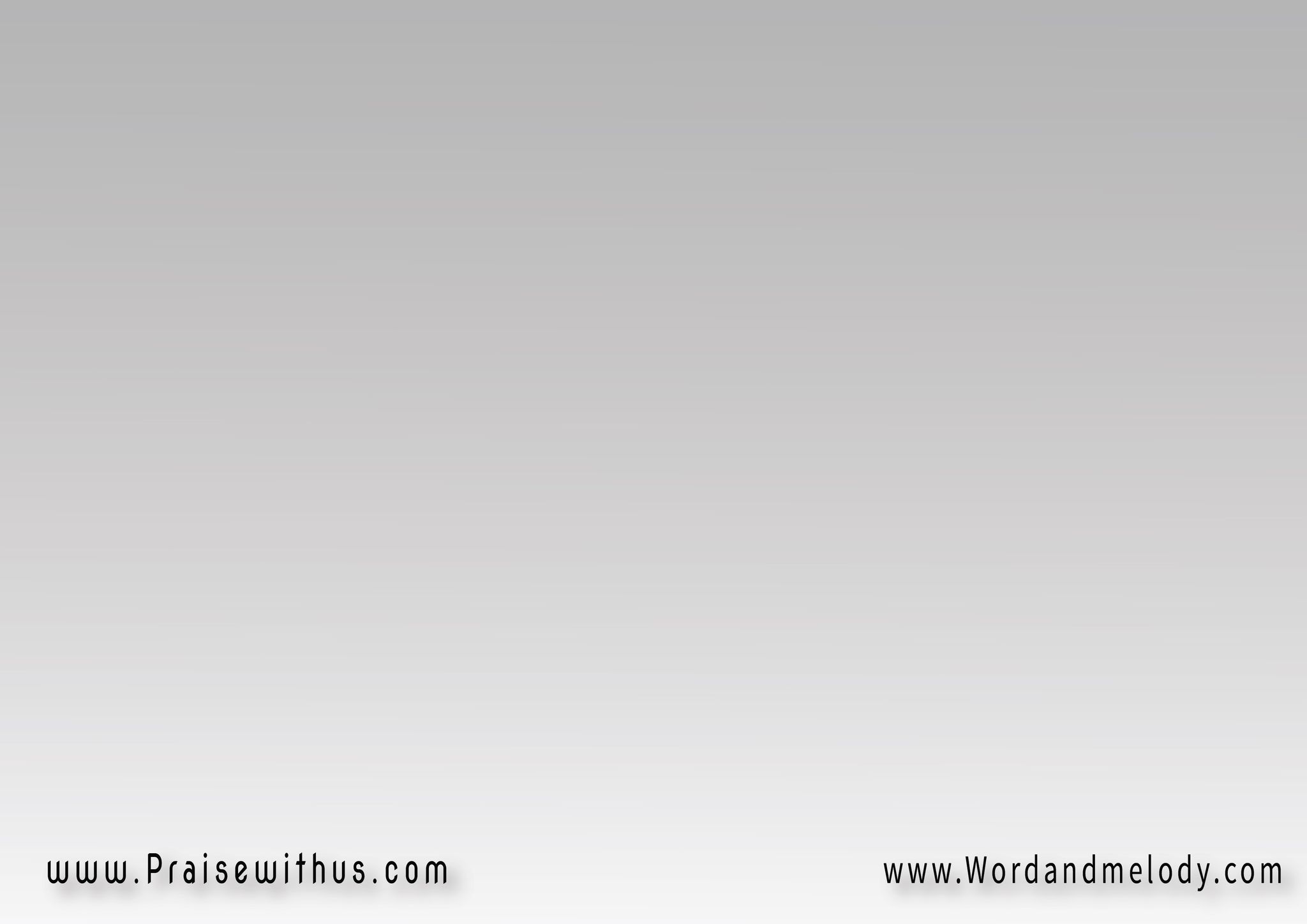 ده انت إلهي الغالي
وفرحة قلبي وكل آمالي
وجودك جنبي هو أماني
إنت الصديق
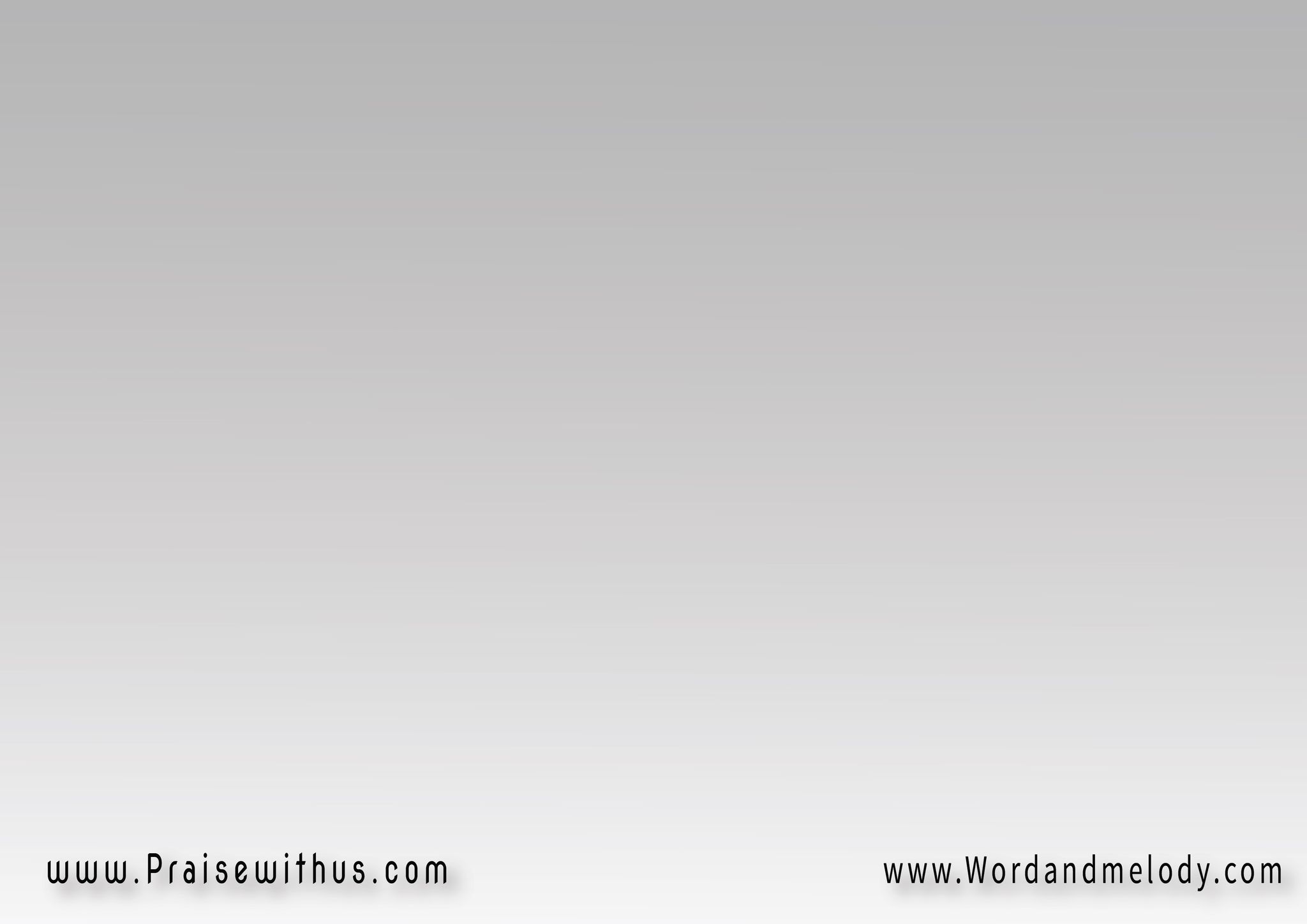 1-
بتنور ضلمتي
وبتشفي وحدتي
وف عز الضعف تكون
لي فرحي وقوتي
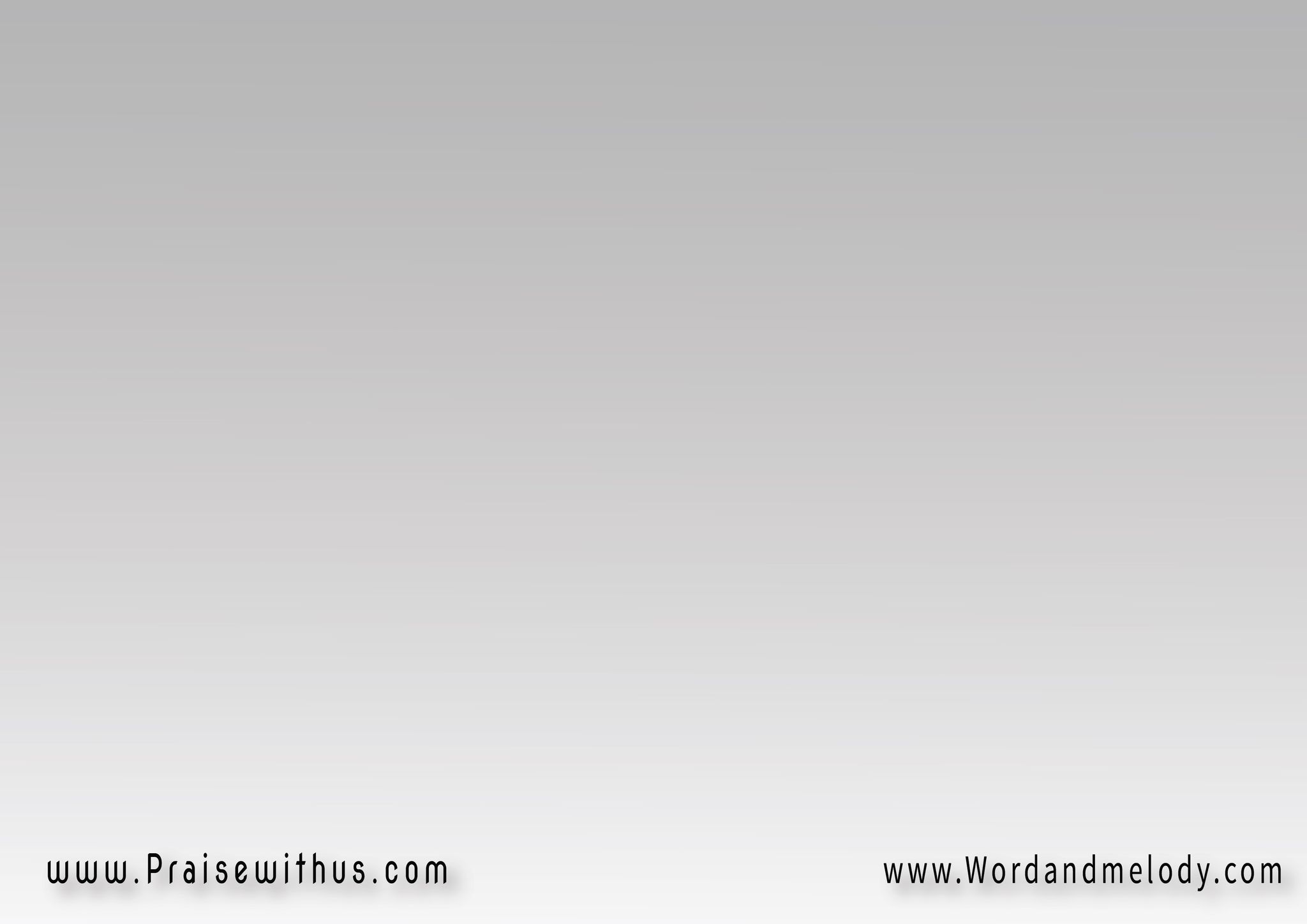 القرار:
بارفع اسمك عالي
وباعليك فوق كل غالي
حبك لي هو ضماني
بطول الطريق
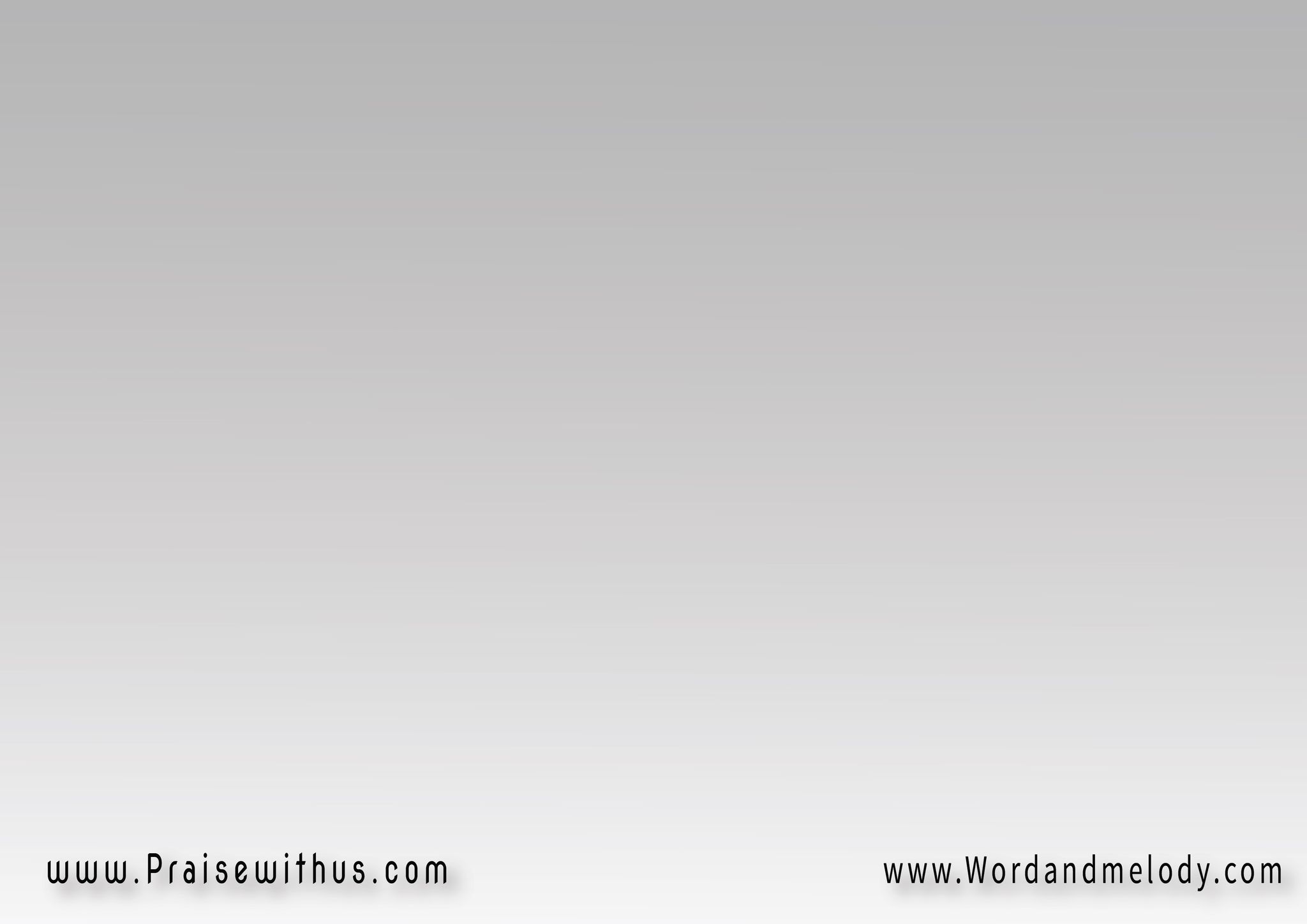 ده انت إلهي الغالي
وفرحة قلبي وكل آمالي
وجودك جنبي هو أماني
إنت الصديق
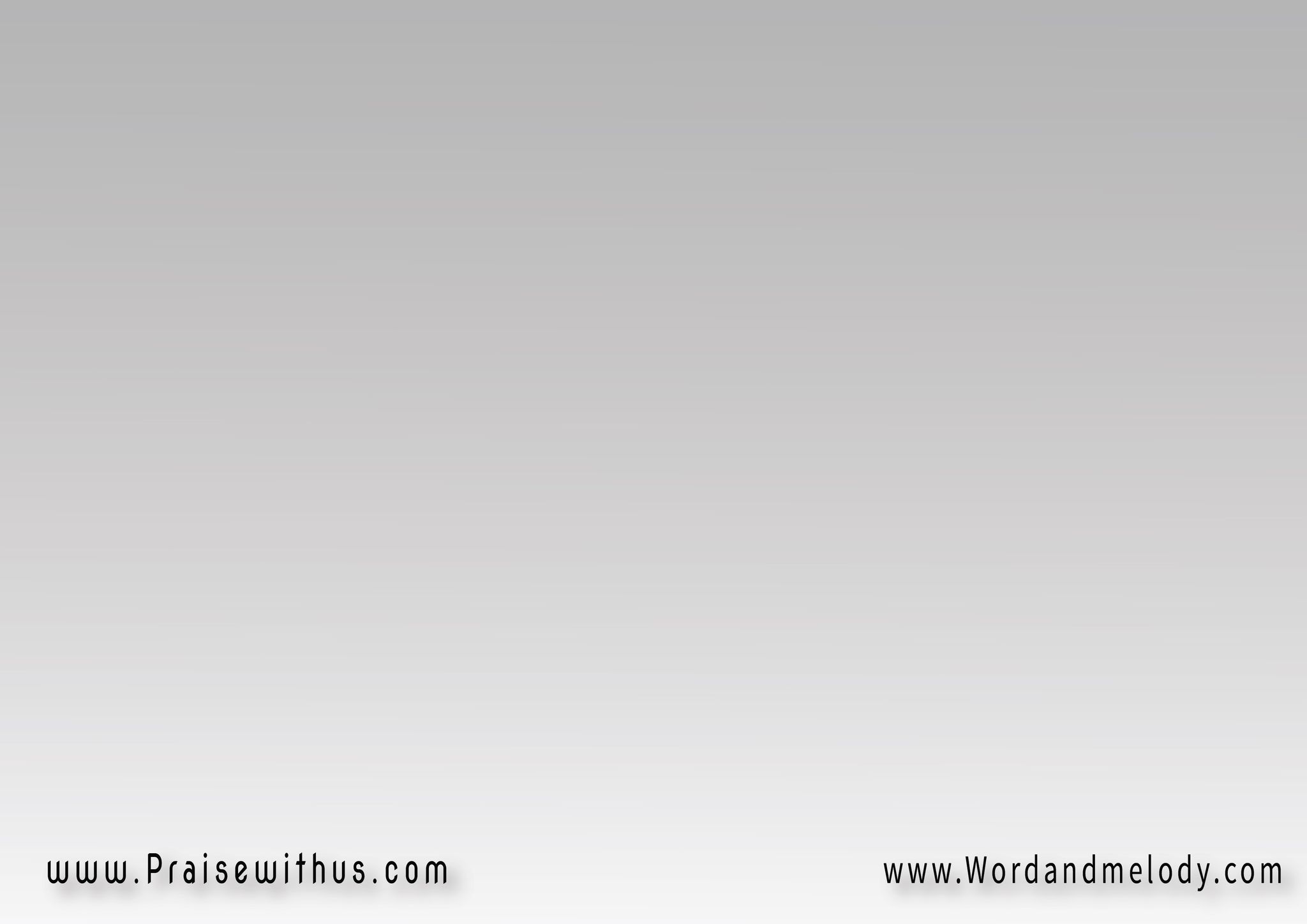 2-
بايدك بتغطيني
وجوه ف قلبك بتخبيني
ومعايا إنت تكون
فوق الصعب بتعليني
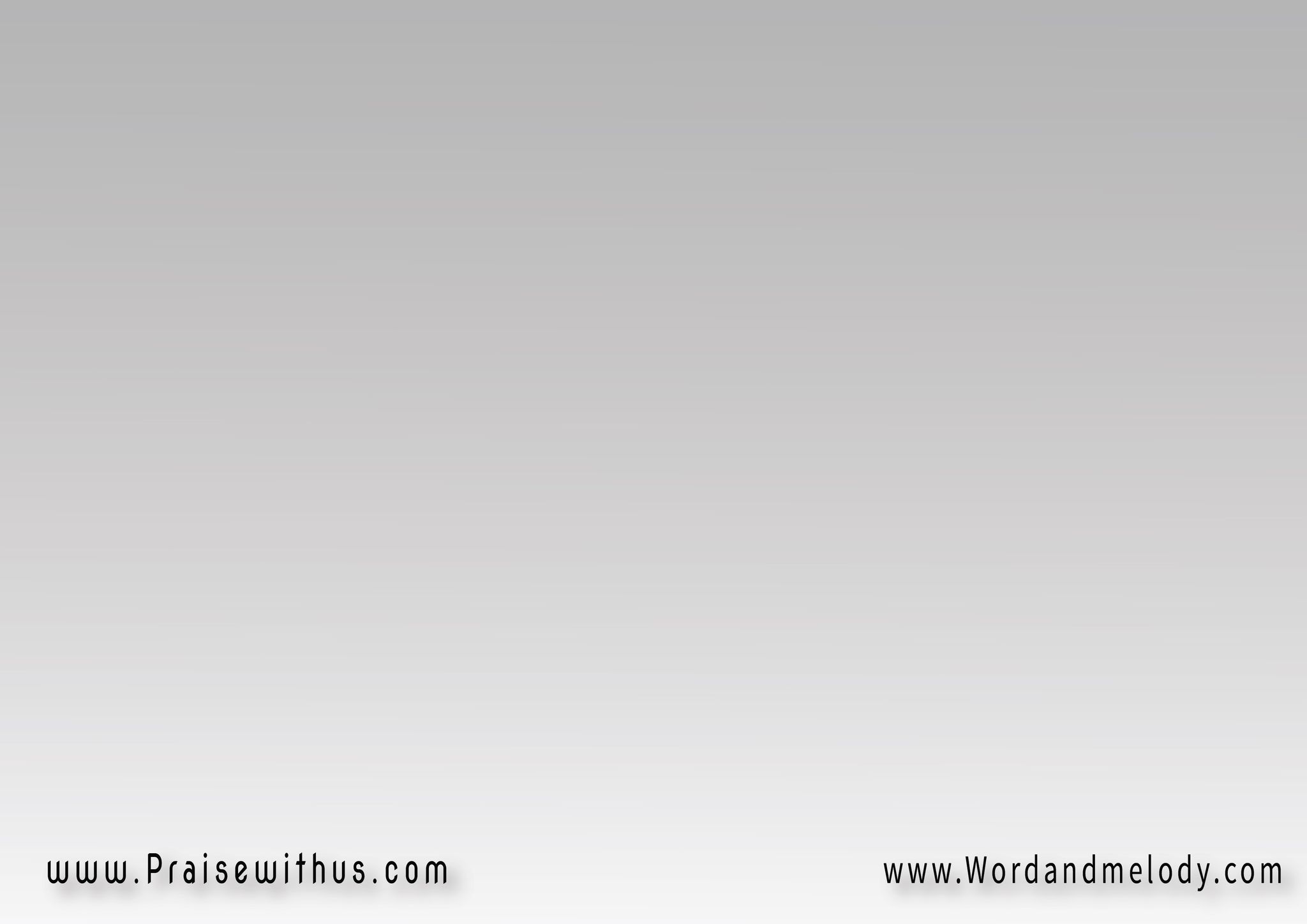 القرار:
بارفع اسمك عالي
وباعليك فوق كل غالي
حبك لي هو ضماني
بطول الطريق
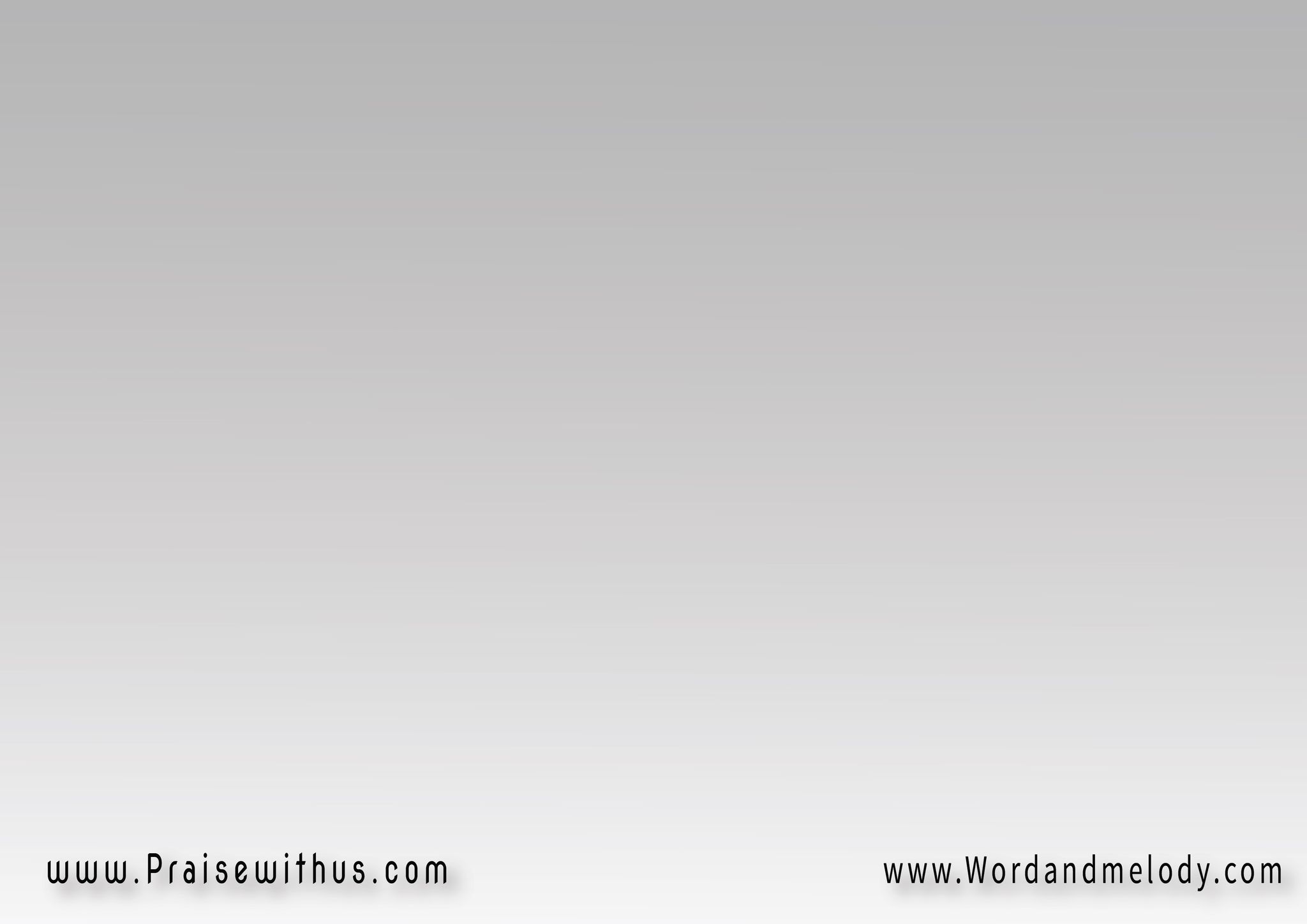 ده انت إلهي الغالي
وفرحة قلبي وكل آمالي
وجودك جنبي هو أماني
إنت الصديق
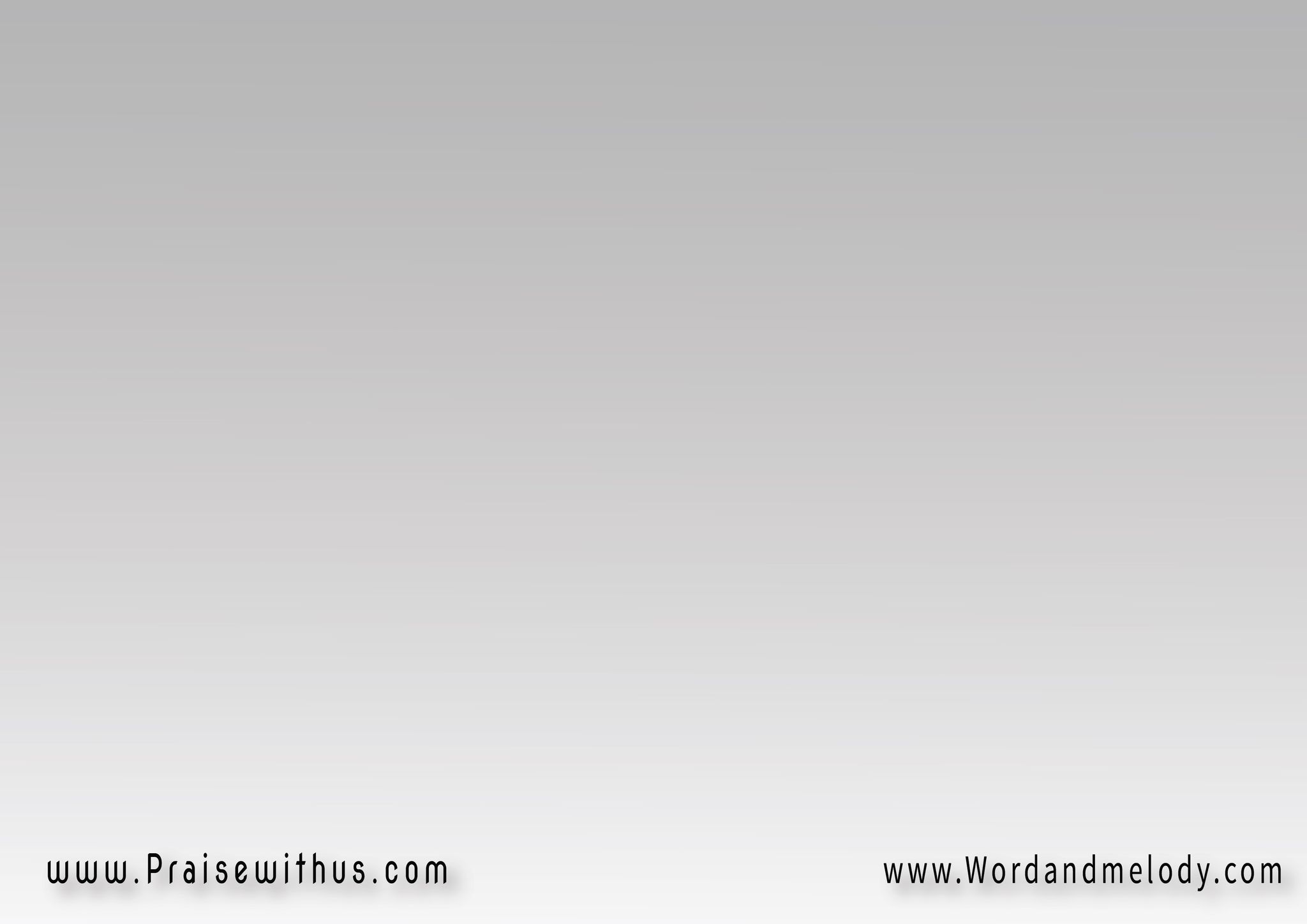 3-
ف قربك بالقى الأمان
حضنك هو المكان
اللي بالقى كفايتي فيه
وبتملاني بالحنان
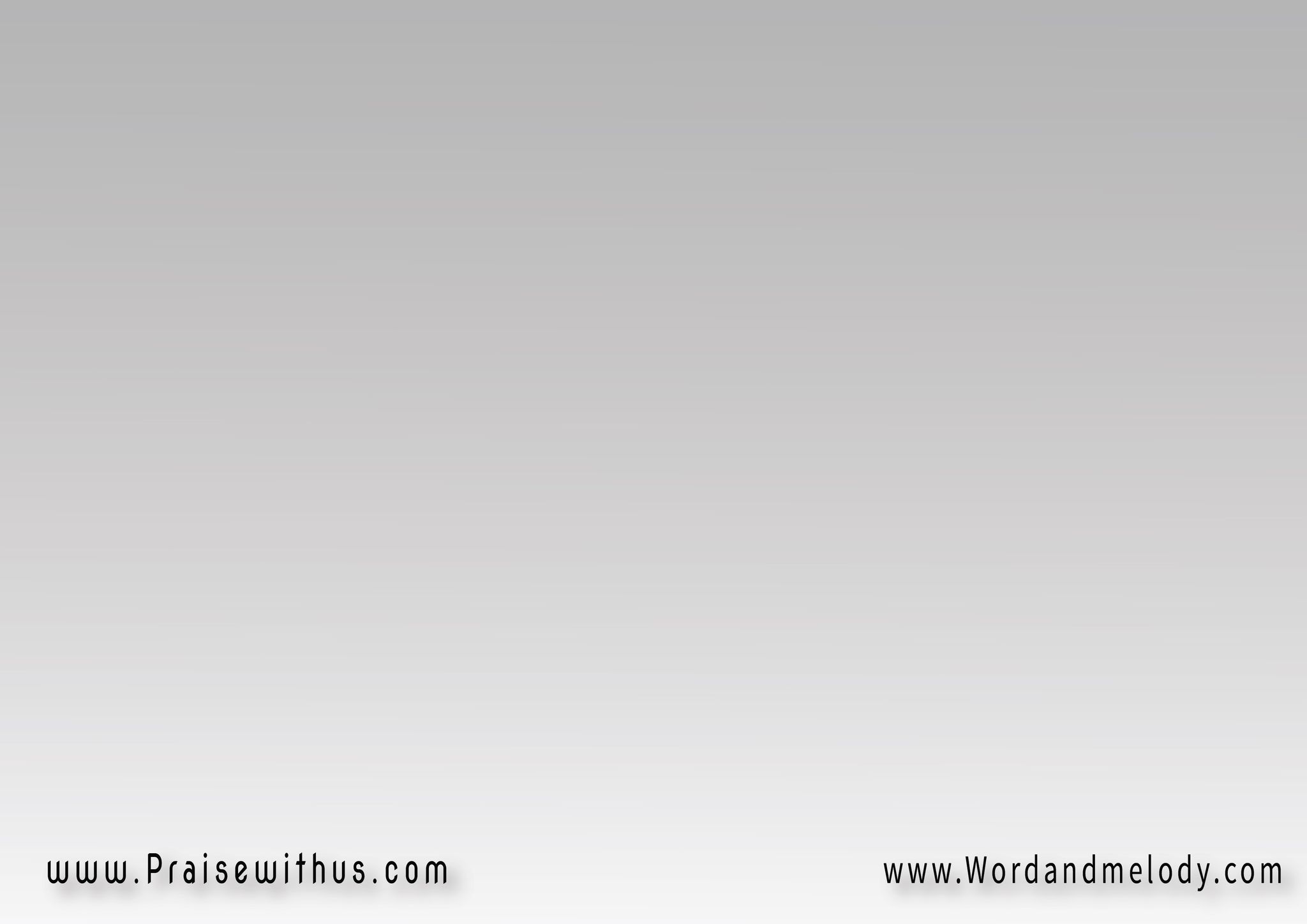 القرار:
بارفع اسمك عالي
وباعليك فوق كل غالي
حبك لي هو ضماني
بطول الطريق
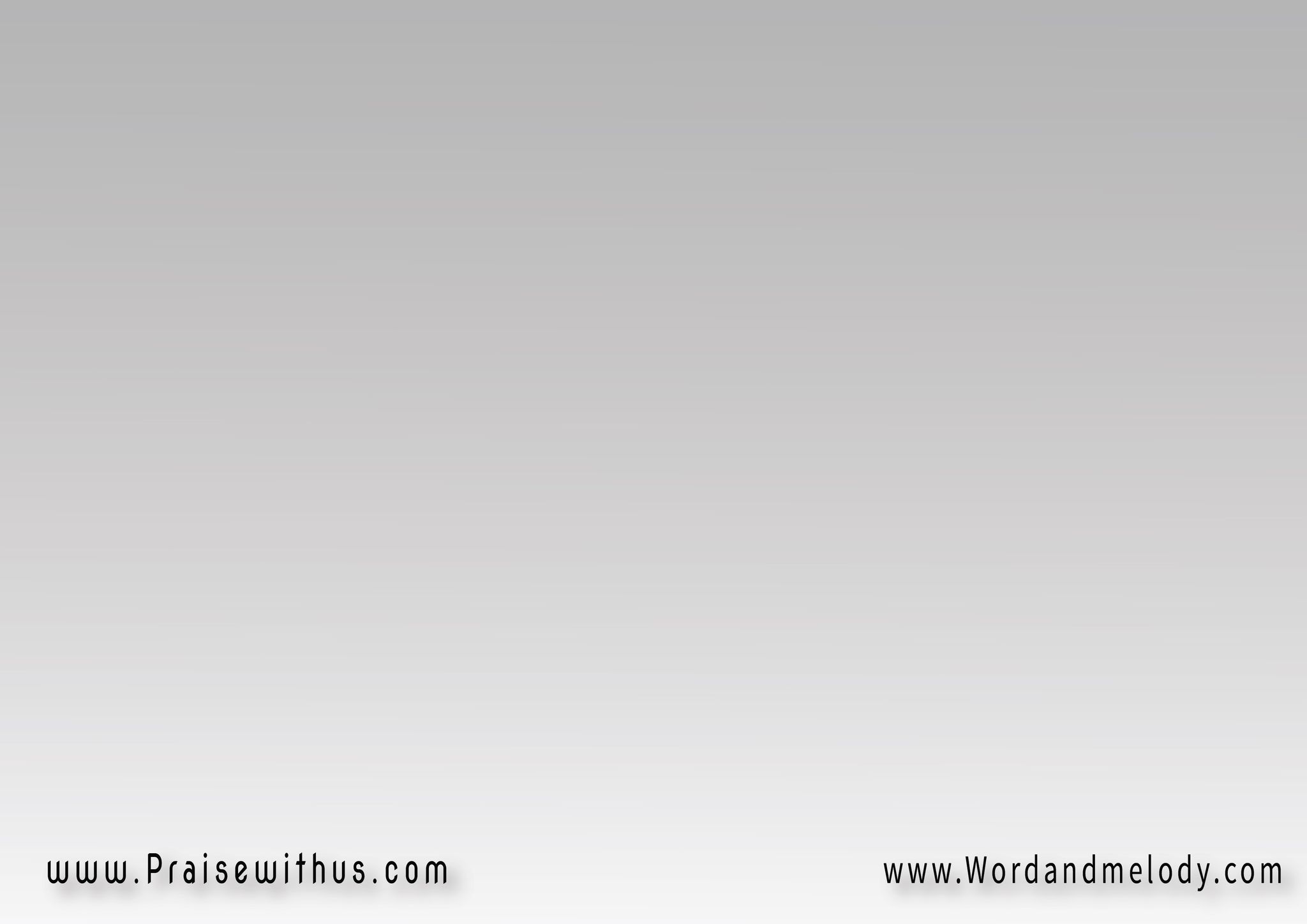 ده انت إلهي الغالي
وفرحة قلبي وكل آمالي
وجودك جنبي هو أماني
إنت الصديق
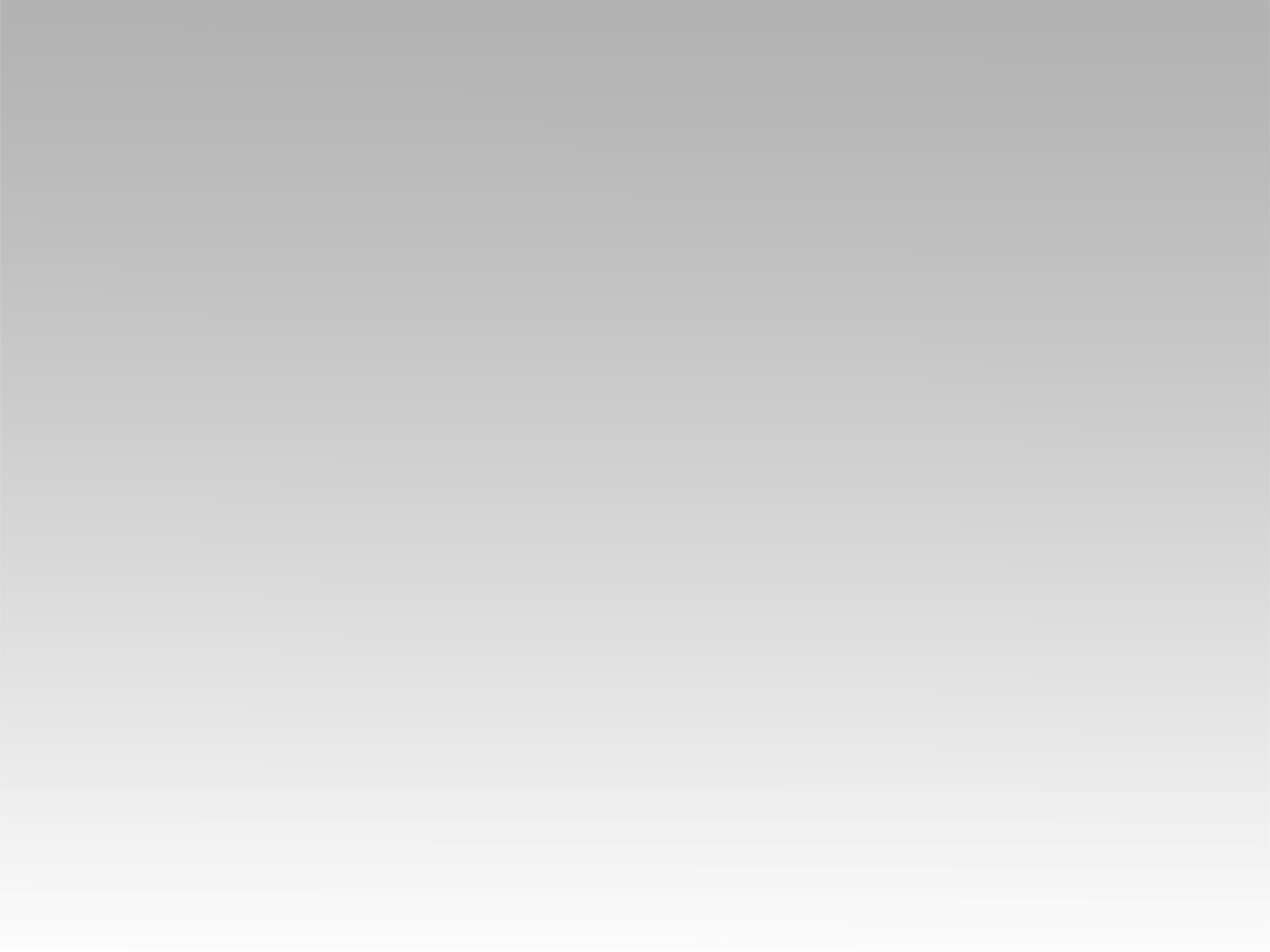 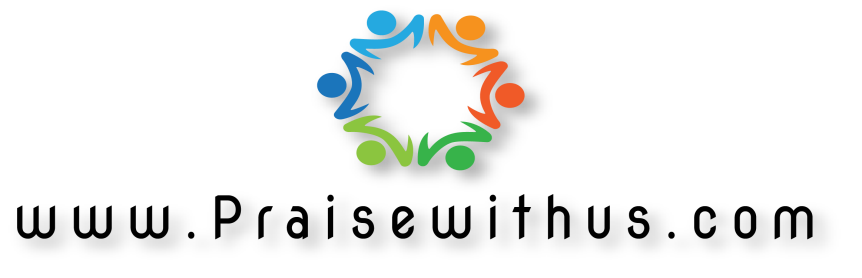